A szén-monoxid, szén-dioxid és a szénsav
A szén-monoxid (CO)
Fizikai tulajdonságai:
 színtelen
 szagtalan 
 gáz
 alig oldódik vízben
 redukáló szer
 mérgező
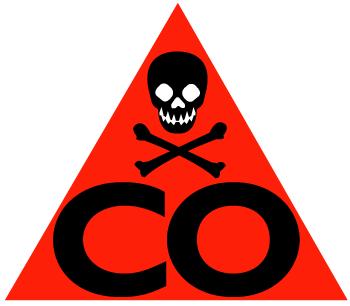 Kémiai tulajdonságai:

 háromszoros kovalenskötésű
 oxidáció (égés) során: 
2CO + O2 = 2CO2  (oxidációs száma: +4)
 erős redukálószer: 
Fe2O3 + 3CO = 2Fe + 3CO2
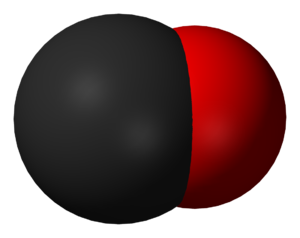 Élettani hatása:

A szén-monoxid nagyon mérgező gáz.
Mérgező hatása azzal magyarázható, hogy a  vér hemoglobinjában található vasatomokkal stabil komplexet, szén-monoxid-hemoglobint képez, ezzel a szervezet oxigénfelvételét és oxigénellátását akadályozza.
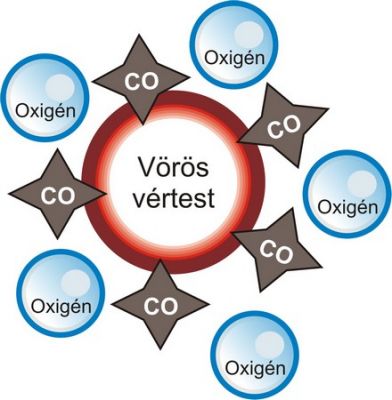 Szén-dioxid (CO2)
Fizikai tulajdonságai:
 színtelen
 szagtalan
 levegőnél nehezebb gáz
  veszélyes lehet pincékben
 fulladást okoz
 égést nem táplálja
 ha a gyertya elalszik 
szén-dioxid van jelen
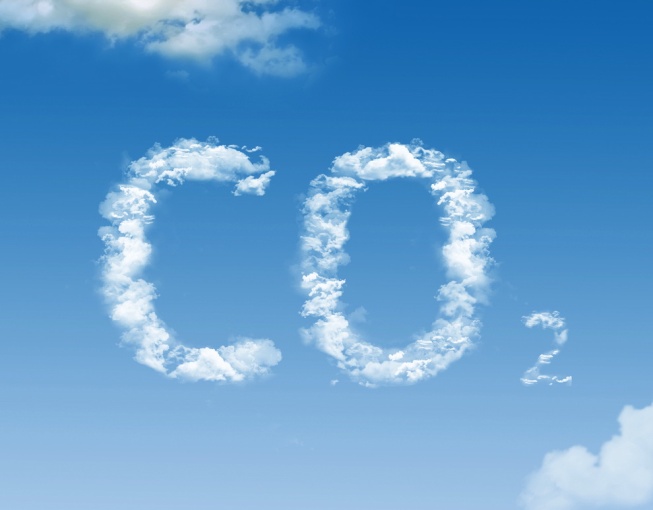 Kémiai tulajdonságai:
 vízzel való reakciója:
CO2 + H2O         H2CO3
 poláris kötésű
 a szén-dioxid szilárd halmazállapotát szárazjégnek nevezzük. A sűrűsége standard hőmérsékleten és nyomáson körülbelül 1,98 kg/m³
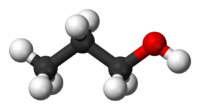 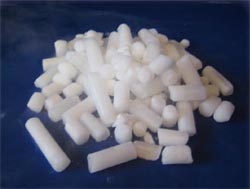 Felhasználása:

 szódagyártás
 ásványvizek
 üdítőitalok
 szárazjég (szilárd, szublimál)
Előállítása:

 mészkő hevítésével
CaCO3 = CaO + CO2
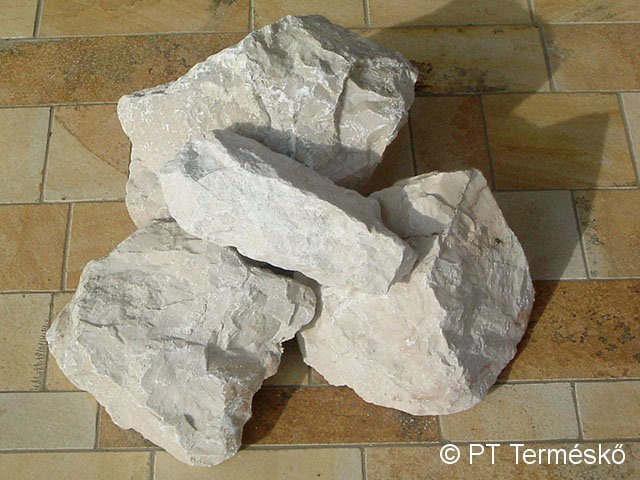 Szénsav (H2CO3)

Néha szénsavnak nevezik a CO2 vizes oldatát is, amely kis mennyiségben tartalmaz H2CO3-at. A szénsav sói a karbonátok és a bikarbonátok(hidrogénkarbonátok). A szénsav gyenge sav.
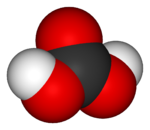 Vízzel való reakciója:

H2CO3 + 2H2O            2H3O + CO3
                                                            (oxónium-ion)
                 2p+                     
  sav      -     bázis reakció
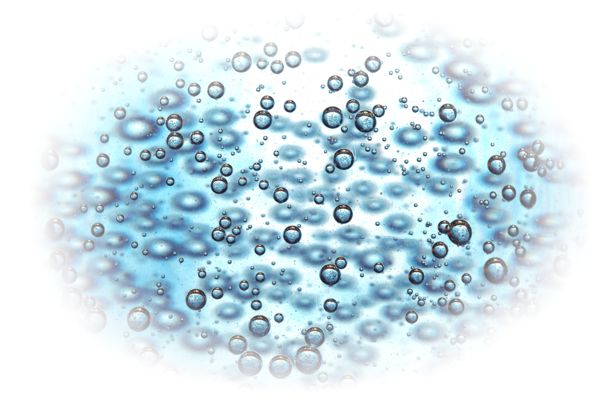 Szénsav sói:

 kálcium-karbonát (CaCO3 – mészkő)
 márvány
 dolomit (CaMg(CO3)2)
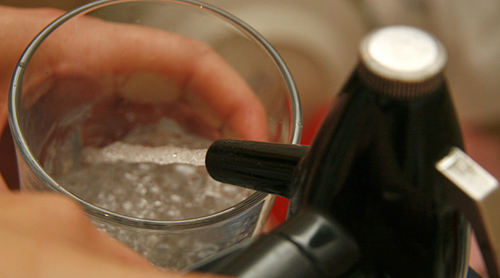